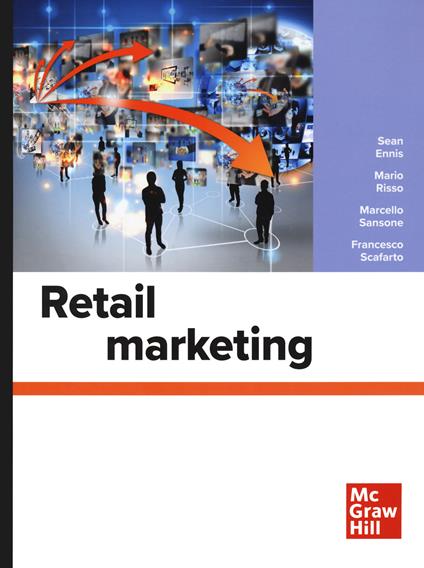 TECNICHE DI VENDITA
Corso di laurea triennale in SCIENZE DELLA COMUNICAZIONE
Prof.ssa Rossana Piccolo
rpiccolo@unite.it
LEZIONE 3IL RETAILING E IL SUO RUOLO NELLA SUPPLY CHAIN
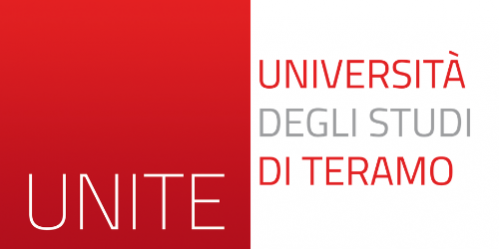 IL CONCETTO DI SUPPLY CHAIN
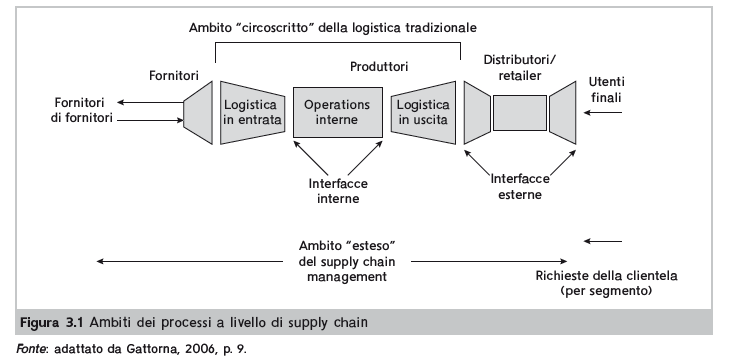 SUPPLY CHAIN MANAGEMENT

Riguarda la gestione complessiva di tutta una serie di attività in input che producono specifici output di valore per i clienti.

(Lambert e Cooper, 2000, p. 65)
GLI ATTORI DELLA SUPPLY CHAIN, sono raggruppabili nelle seguenti categorie:
GLI APPROCCI SUPPLY-PUSH E DEMAND-PULL
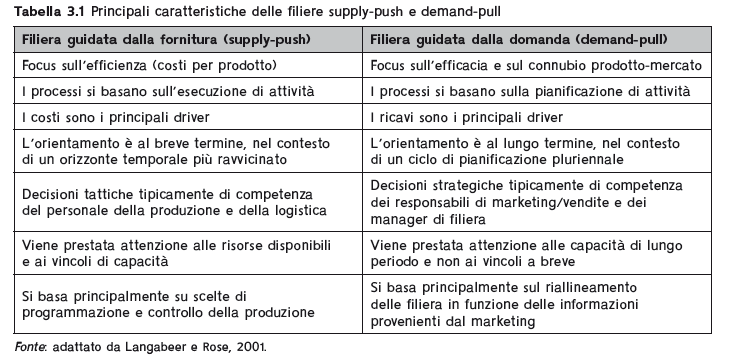 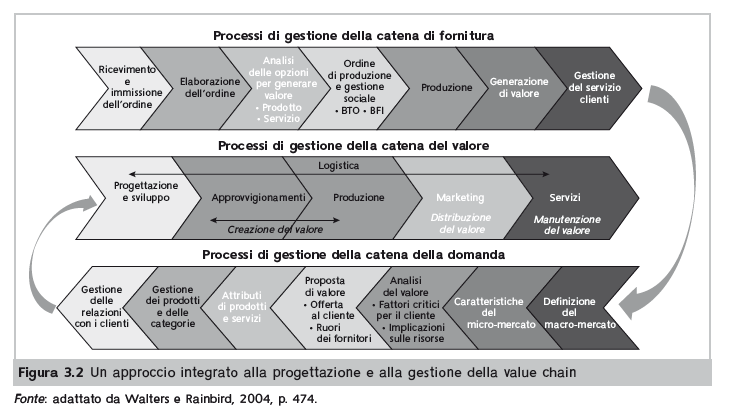 Avvalersi di un soggetto promotore del cambiamento, il cd. CHANGE CHAMPION, diventa utile e indispensabile per attuare efficacemente una strategia di filiera.

Con il pieno supporto del SENIOR MANAGEMENT, tale individuo viene reclutato esclusivamente per le sue capacità di coordinamento, poiché è in grado si attivare iniziative di collaborazione sia tra il personale interno sia tra questo e le imprese esterne della supply chain
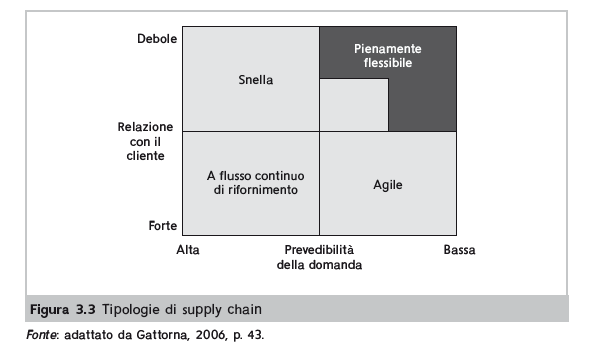 Dando per certo che la collaborazione abbia luogo, è possibile individuare filiere con caratteristiche diverse in funzione del grado di prevedibilità della domanda (BASSA VS ALTA) e dell’intensità della relazione instaurata con il cliente (DEBOLE VS FORTE)
IL CANALE DI DISTRIBUZIONE ALL’INTERNO DELLA FILIERA
Nell’ambito della filiera, 

l’insieme dei soggetti che concorrono a far arrivare i prodotti finiti dalle fabbriche al mercato finale viene generalmente denominato 

CANALE DI DISTRIBUZIONE
Esso fa riferimento … alle operazioni di distribuzione, 
vale a dire ai passaggi di proprietà o di possesso, dei prodotti finiti dai produttori, agli intermediari commerciali e ai consumatori finali, generando flussi logistici, informativi e monetari.

(Sciarelli e Vona, 2009).
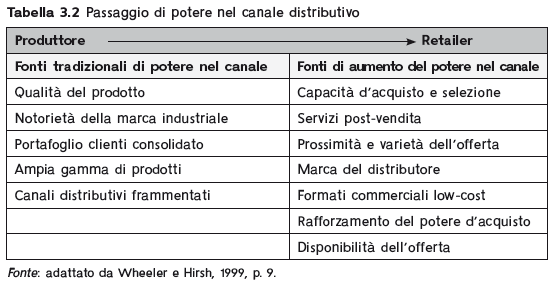 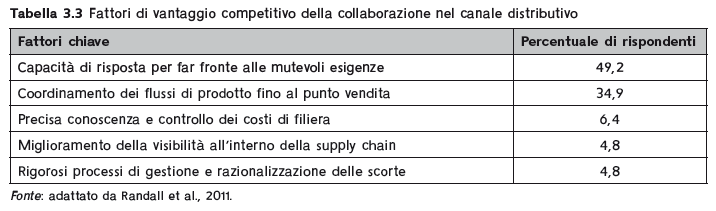 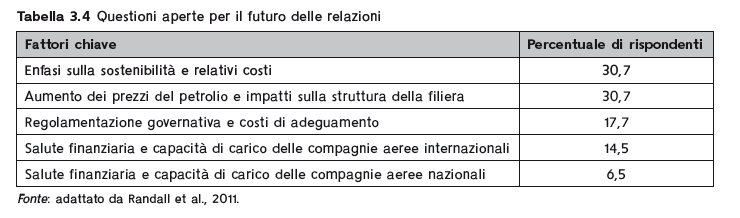